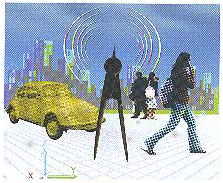 W
N
O
net   works
E
R
T
K
HY-335 : Δίκτυα Υπολογιστών
Είδη Ευρυζωνικής Προσπέλασης

Μαρία Παπαδοπούλη
Τμήμα Επιστήμης Υπολογιστών
Πανεπιστήμιο Κρήτης
Ευρυζωνική Οικιακή Προσπέλαση
Ψηφιακή Συνδρομητική Γραμμη (DSL)
Καλωδιακή Προσπελαση
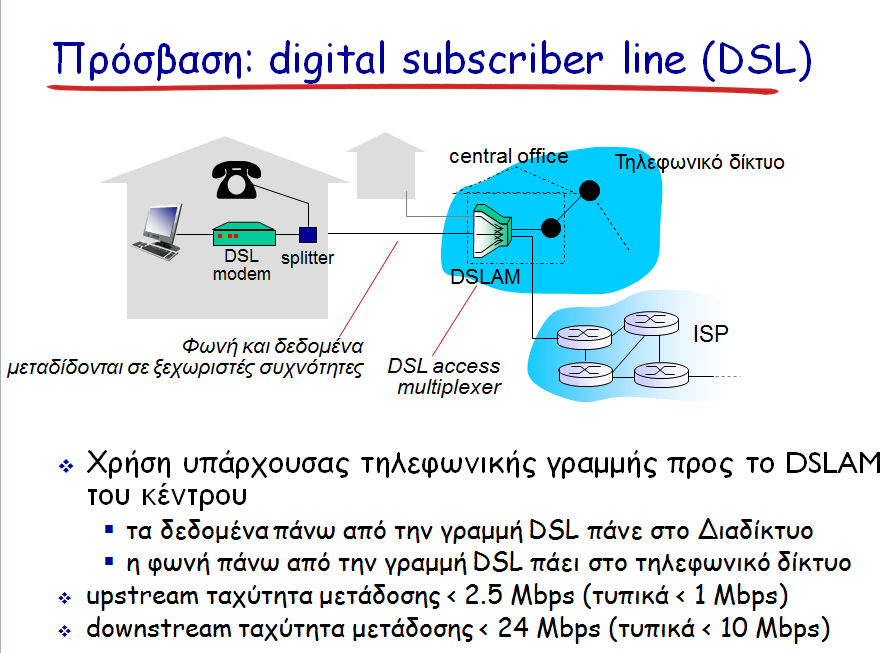 Η τηλεφωνική εταιρεία ενός πελάτη είναι επίσης το ISP του
Τα αναλογικά σήματα από πολλά τέτοια σπίτια μεταφράζονται πάλι σε ψηφιακή μορφή στο DSLAM
Ζώνη 4kHz έως 50kHz
Ζώνη 50kHz έως 1MHz
Το μοντεμ DSL του πελάτη χρησιμοποιεί την υφιστάμενη τηλεφωνική γραμμή (χάλκινο σύρμα σύστροφου ζεύγους) για να ανταλλάσει δεδομένα με έναν πολυπλέκτη προσπέλασης DSLAM
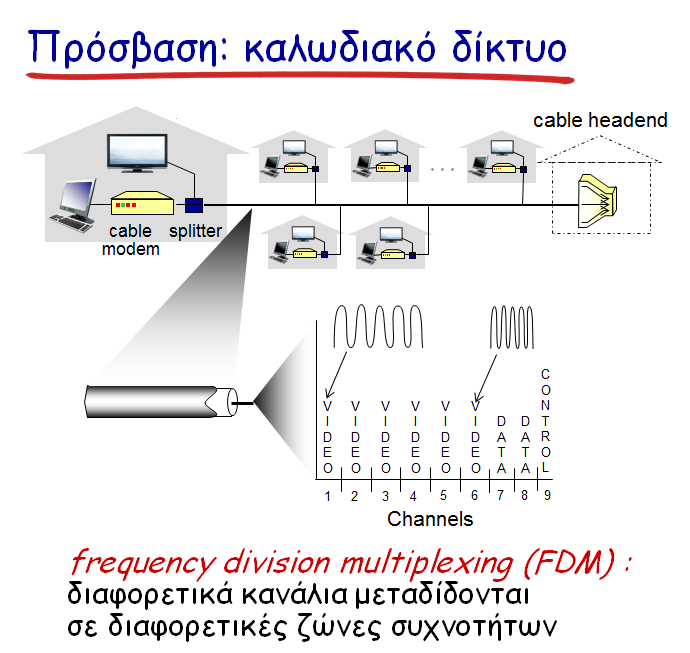 Είναι τυπικά εξωτερική συσκευή που συνδέεται με το PC via Ethernet
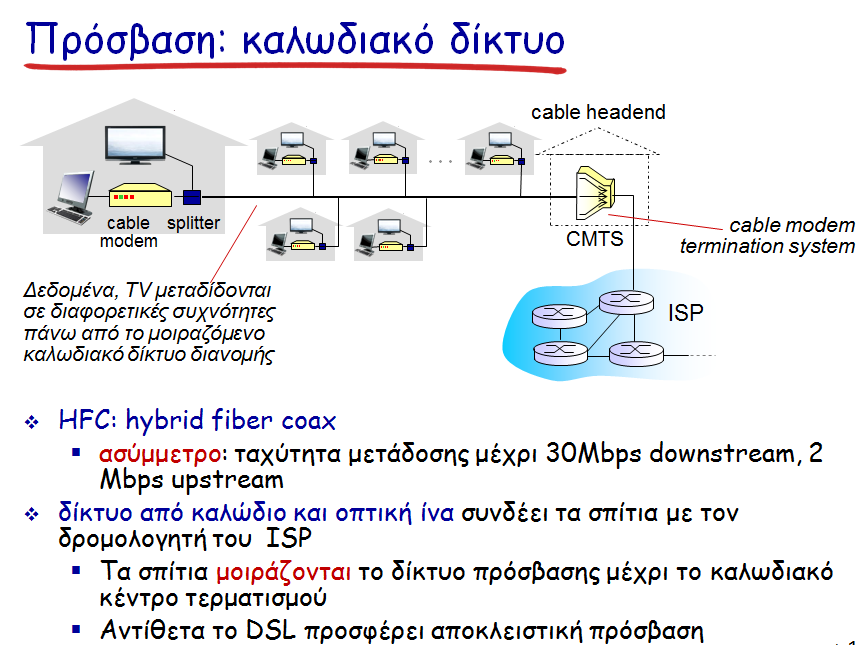 Οπτικές  Ίνες
Αν και τα DSL και τα καλωδιακά μοντεμ αποτελούν ένα πολύ μεγάλο μέρος της ευρυζωνικής οικιακής προσπέλασης, μια νέα εξελισσόμενη τεχνολογία που υπόσχεται ακόμη υψηλότερες ταχύτητες είναι η ίνα στο σπίτι (fiber to the home, FTTH)
Θεωρητικά, FTTH: gigabits per sec
ISP FTTH προσφέρουν  μέση συρρευματική ταχύτητα μερικά Μbits/sec
Υπάρχει ινοοπτική διαδρομή από το CO απευθείας στο σπίτι
Άλλες ανταγωνιστικές τεχνολογίες για οπτική διανομή από το CO στο σπίτι είναι η απευθείας ίνα από το CO προς κάθε σπίτι.
Το συνηθέστερο: κάθε ίνα που φεύγει από το τηλ κέντρο μοιράζεται από πολλά σπίτια: όταν φτάνει σχετικά κοντά στο σπίτι, διαιρείται σε ίνες προς τον κάθε πελάτη. 
Διάφορες αρχιτεκτονικές υλοποιούν αυτή την διαίρεση 
      πχ Ethernet
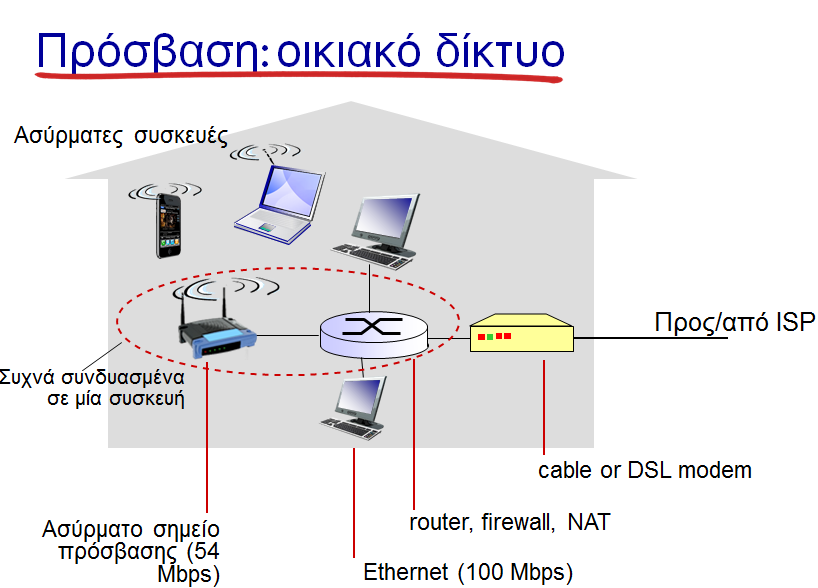 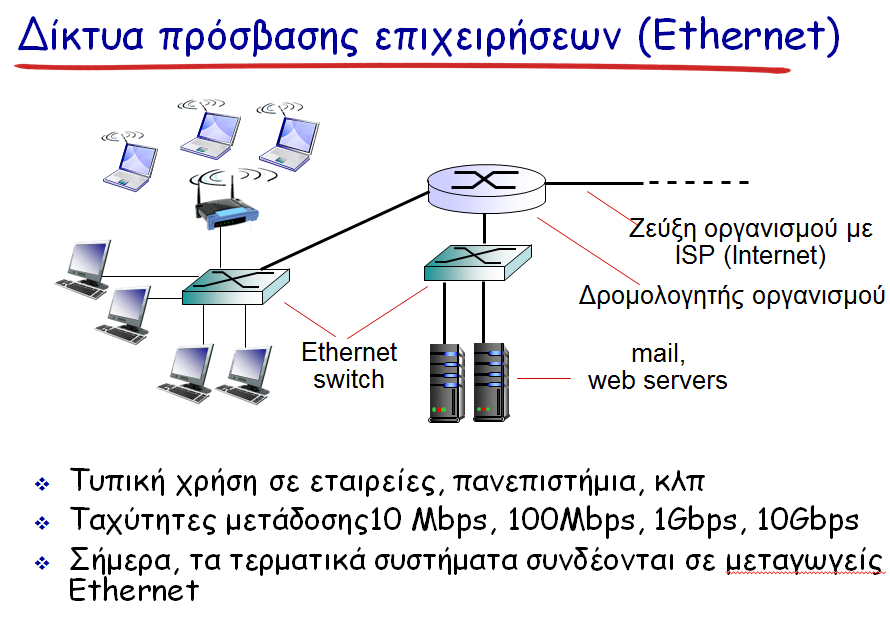 Σε περιοχές που είναι δύσκολη η εγκατάσταση υποδομής
Δορυφορικές ζεύξεις με ταχύτητες μεγαλύτερες 1Mbps
Πάροχοι: HughesNet, StarBand